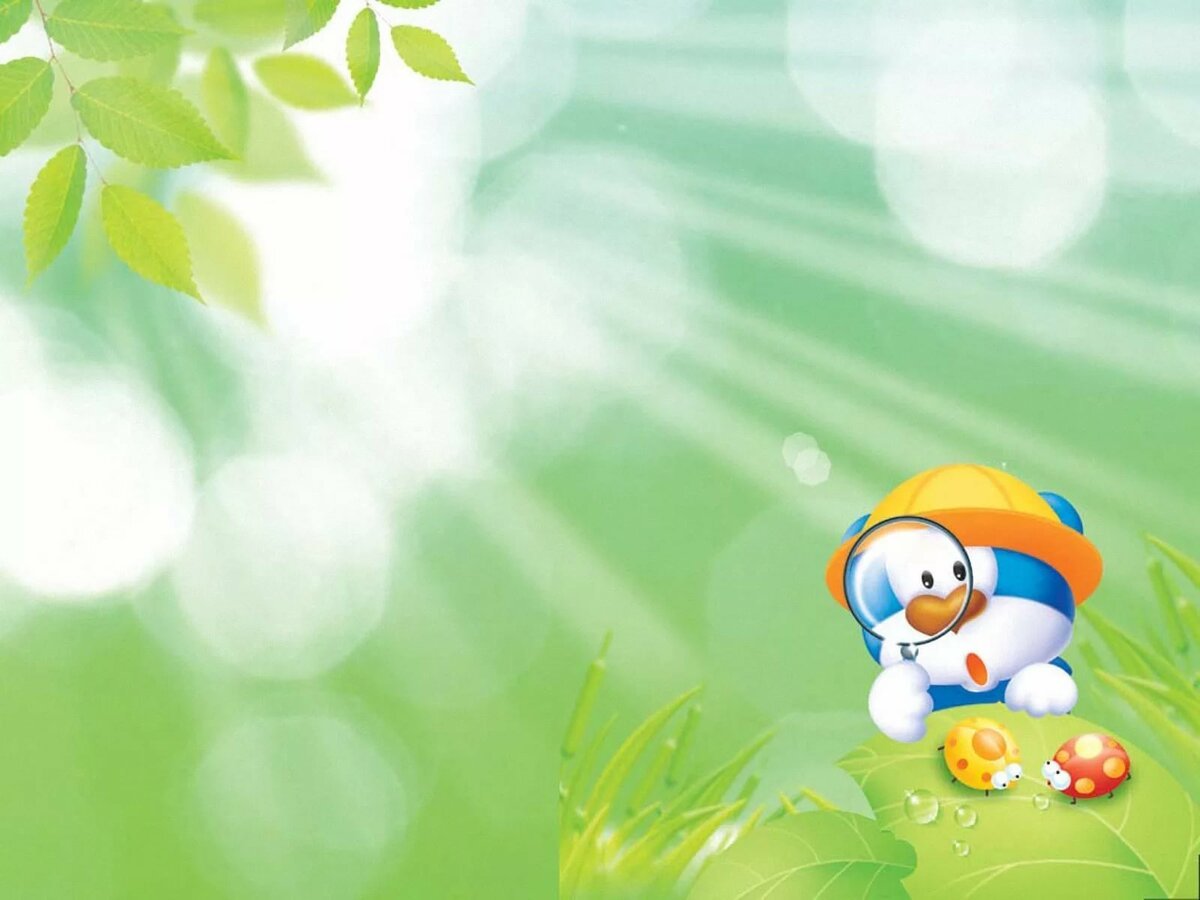 Найди друзей сказочных героев
Презентацию выполнила
Луговских Н.Н.
учитель начальных классов
ЕТИГОМОП! ЕТИДЙАН И ЕТИРИМОП ХЫНЧОЗАКС ЙЕЗУРД!
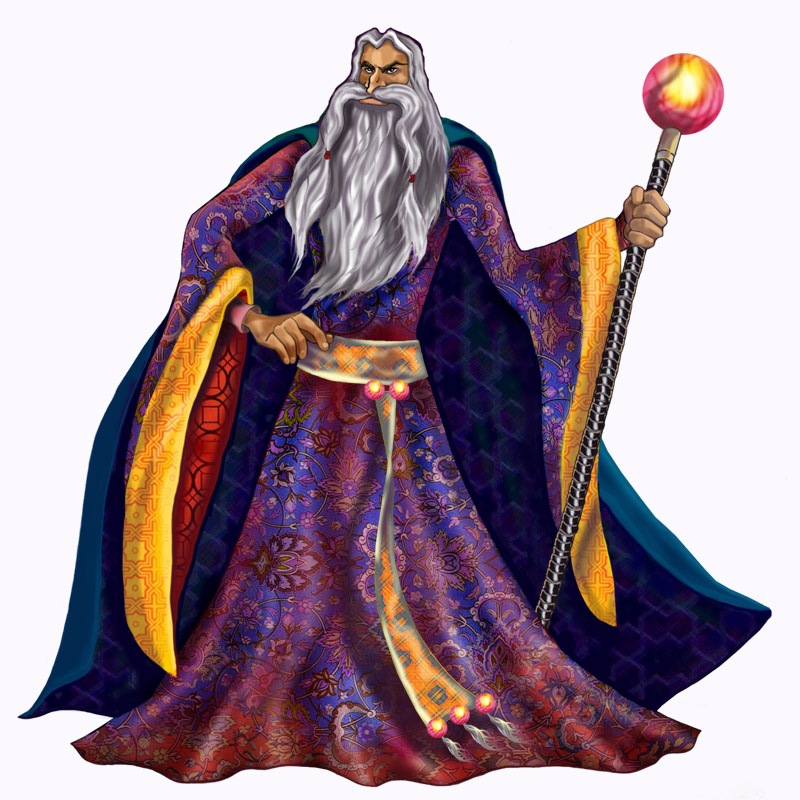 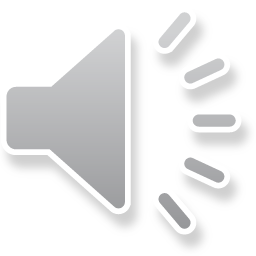 Испытание 1: сплочение команды «Здравствуй, друг»
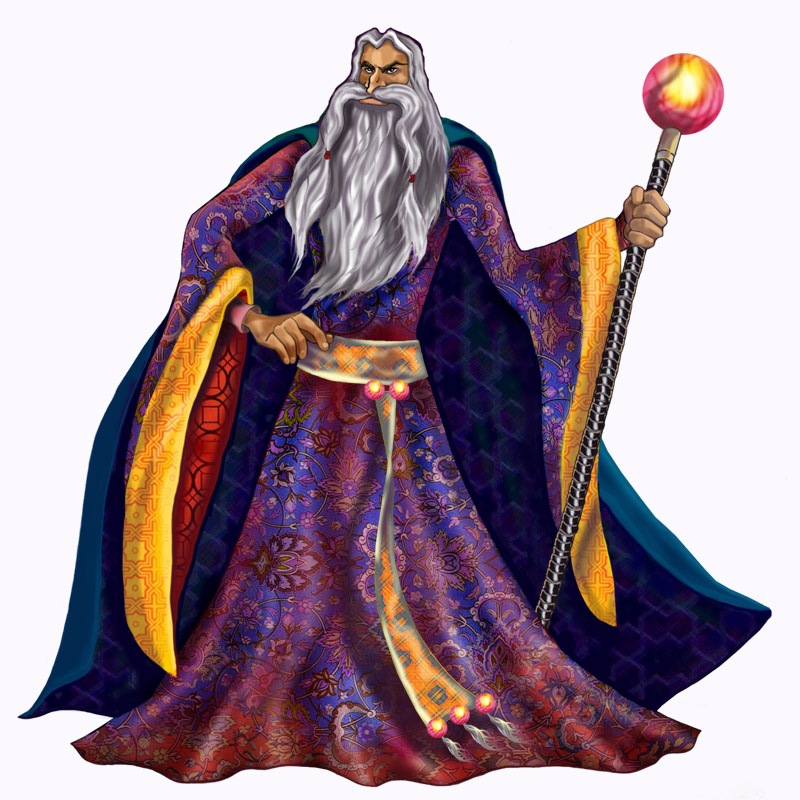 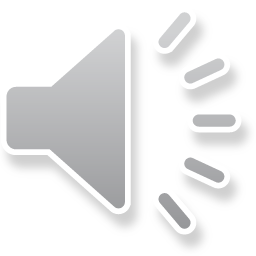 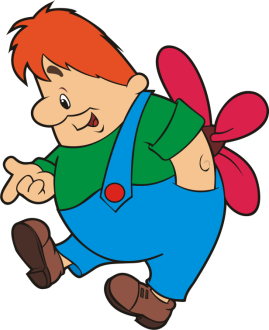 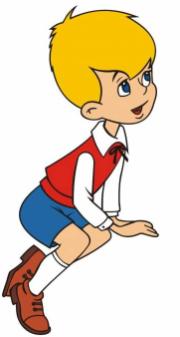 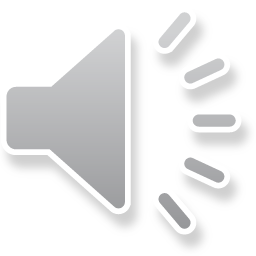 Испытание 2: Узнай, что такое дружба и собери пословицы о дружбе!
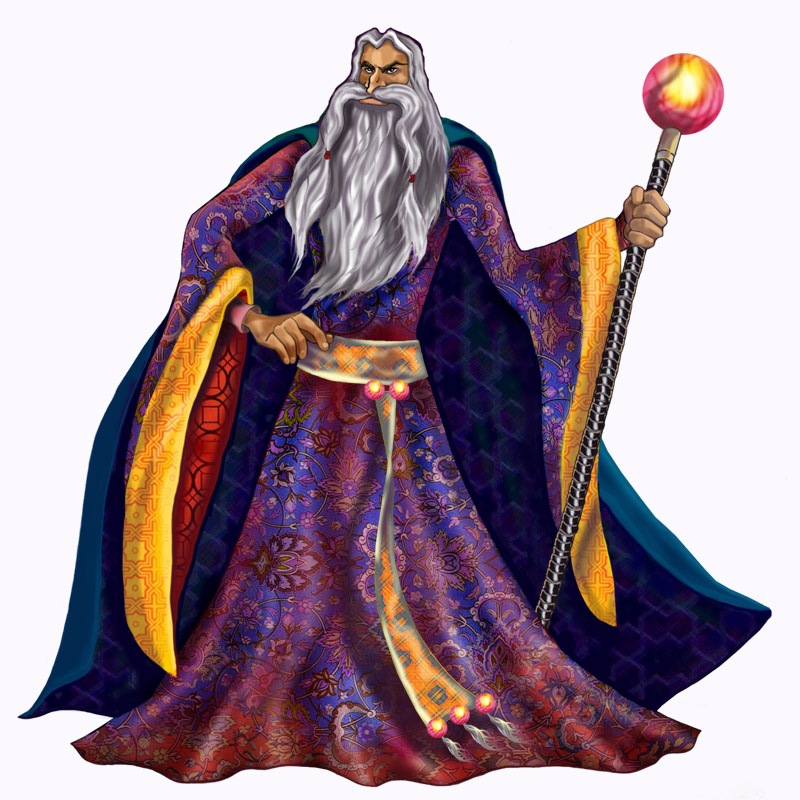 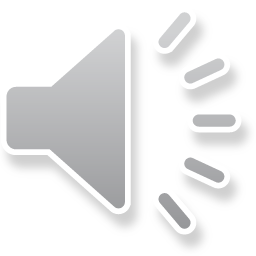 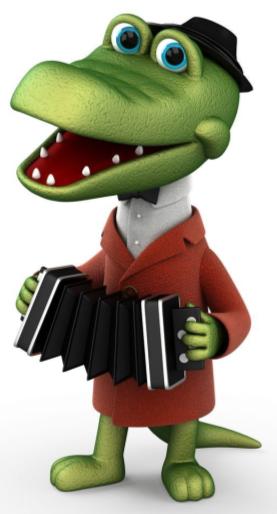 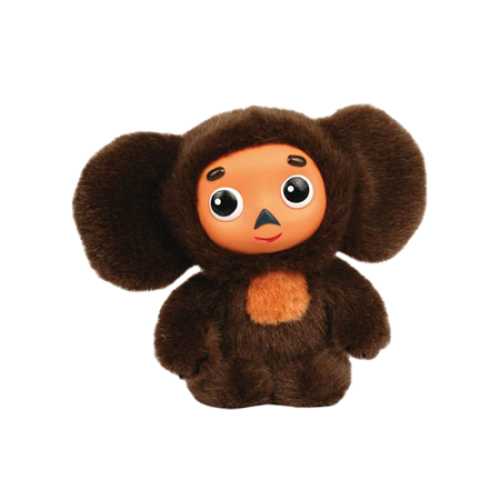 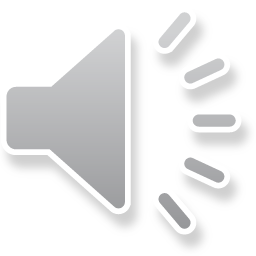 Испытание 3: Игра «Дуэт»
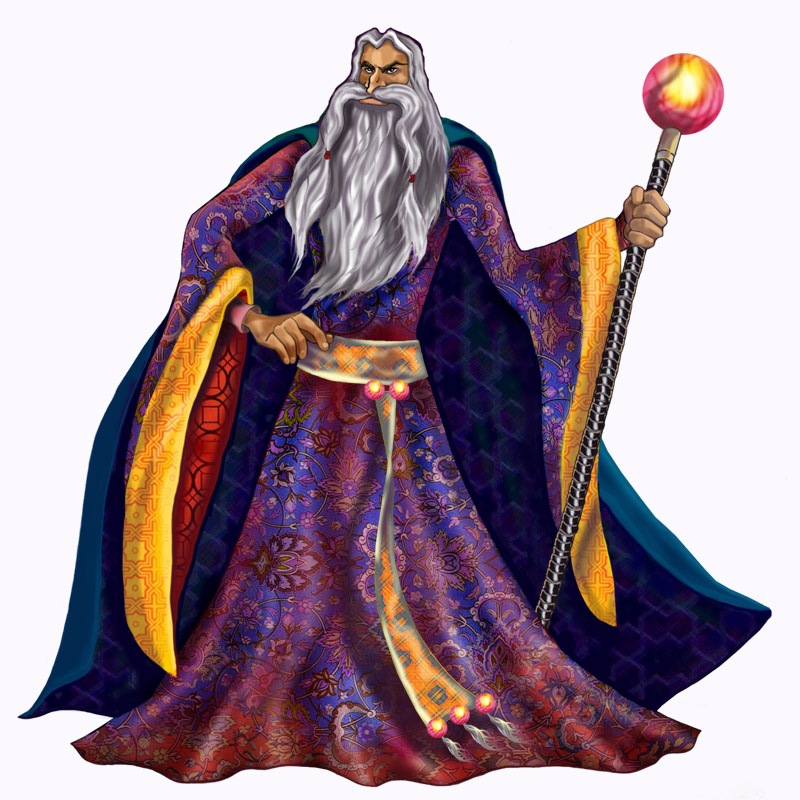 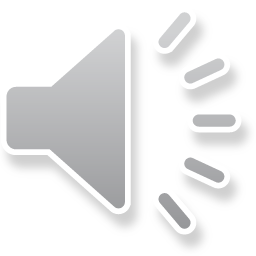 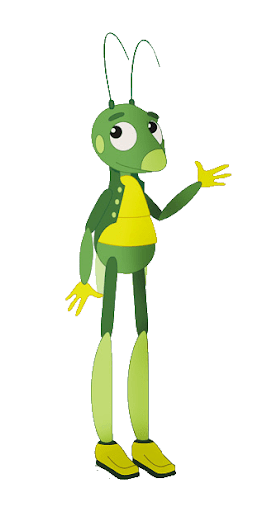 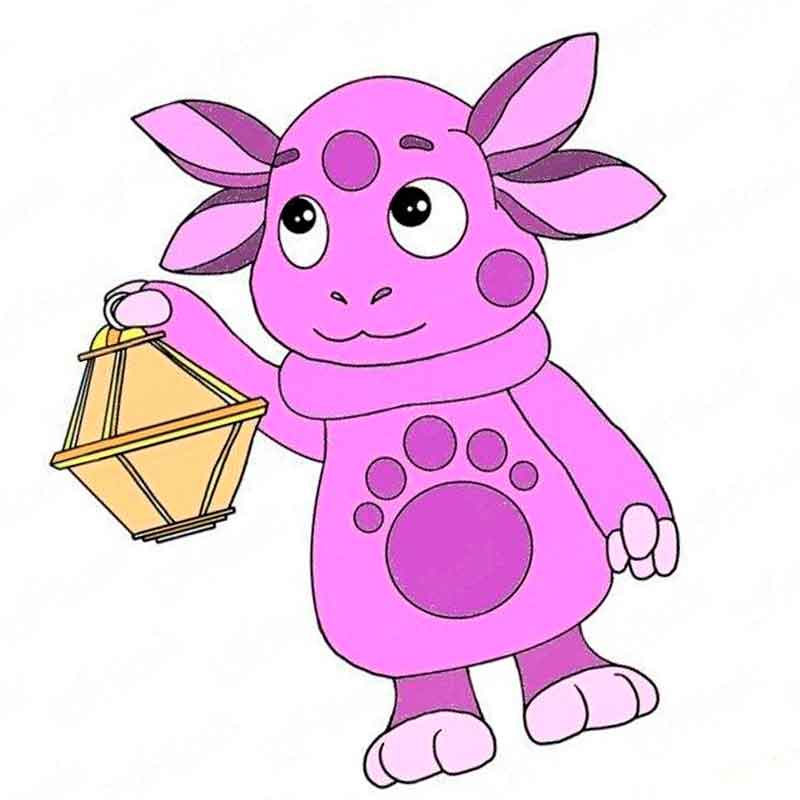 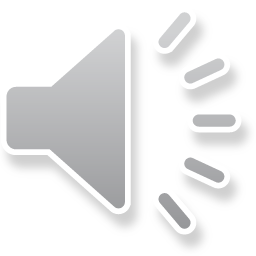 Испытание 4: Разбор жизненных ситуаций
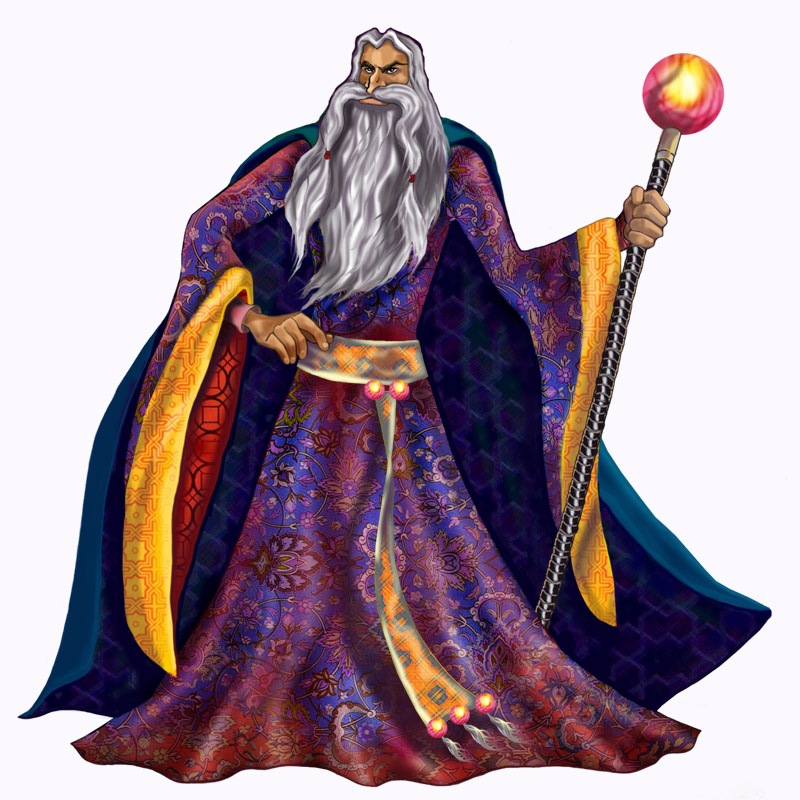 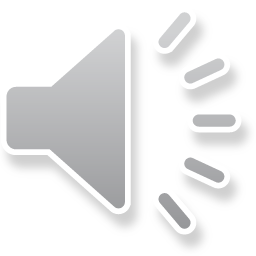 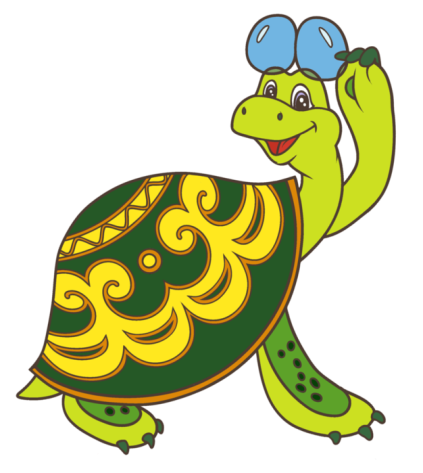 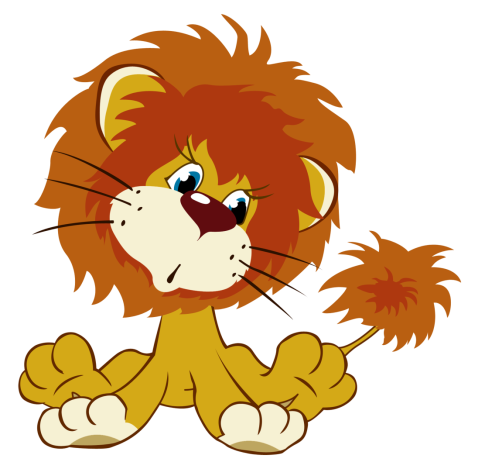 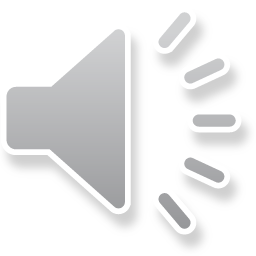 Испытание 5: Задание "Цветок-дружбы".
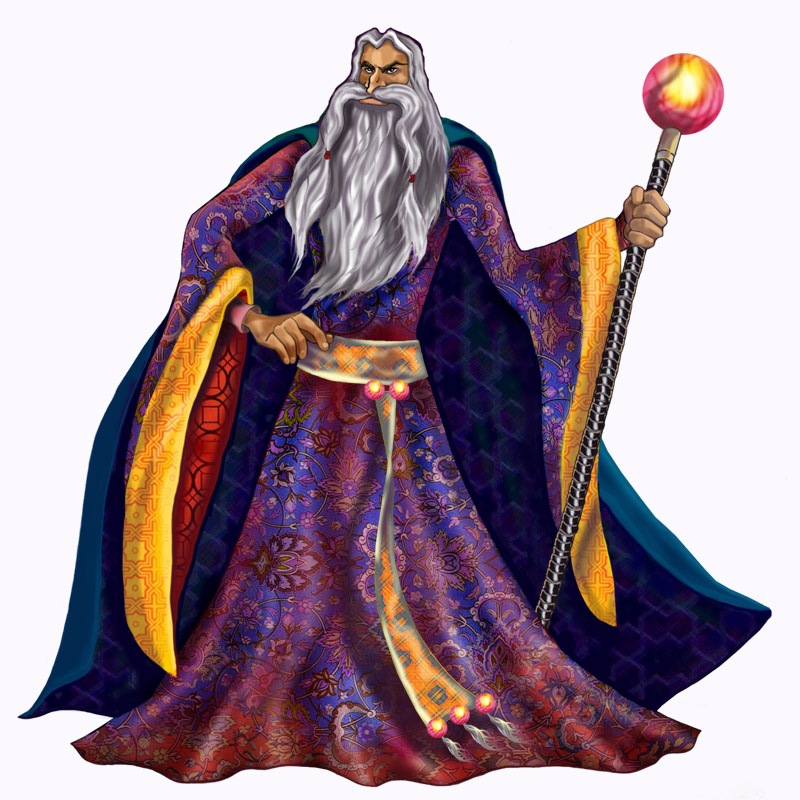 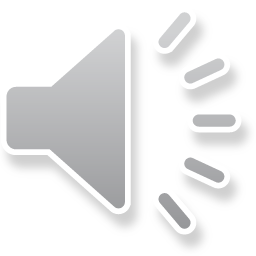 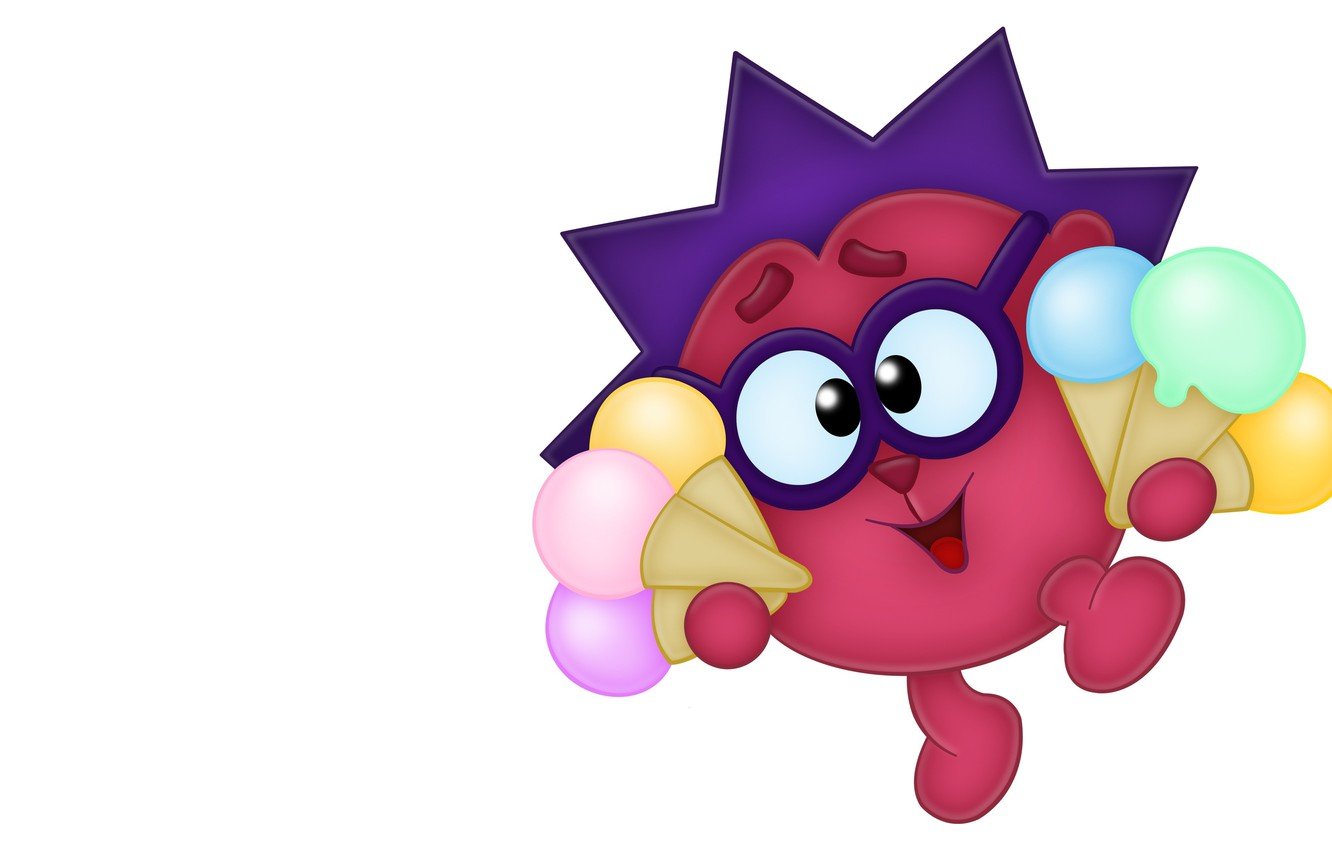 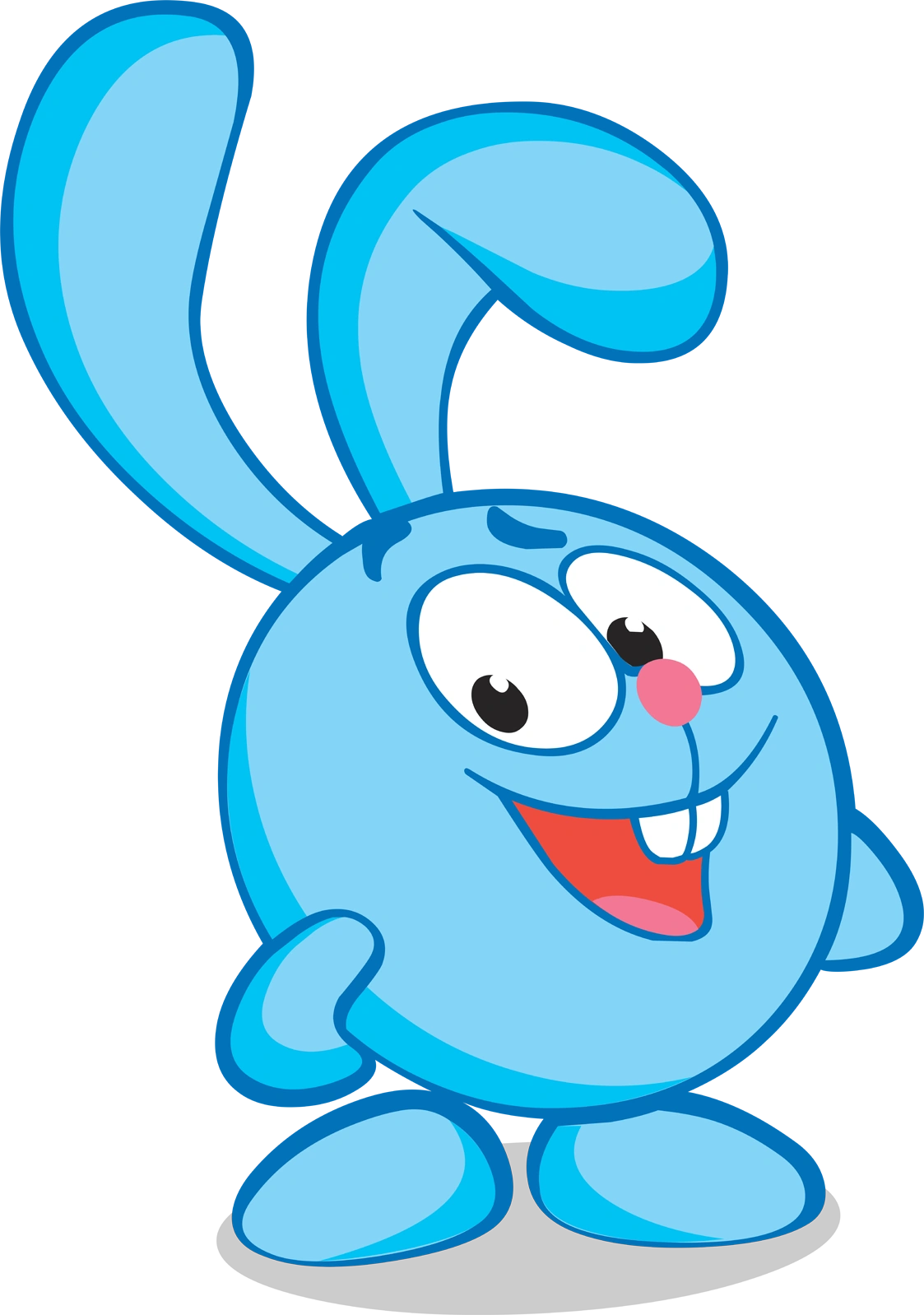 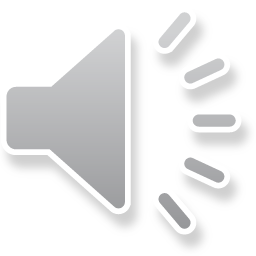 Испытание 6. «Уголок примирения».
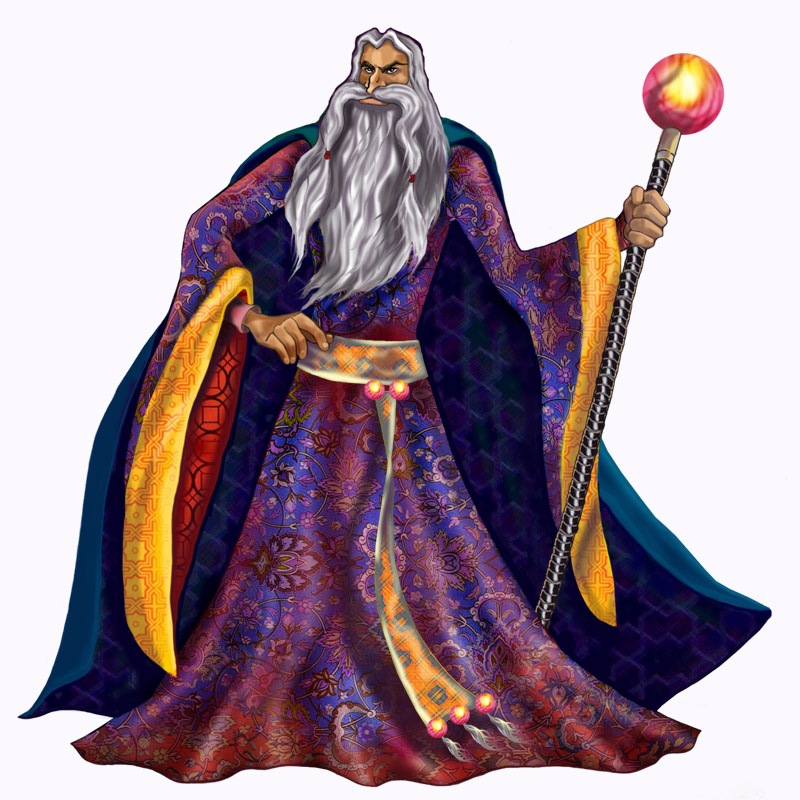 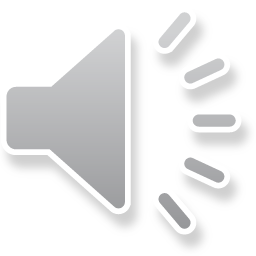 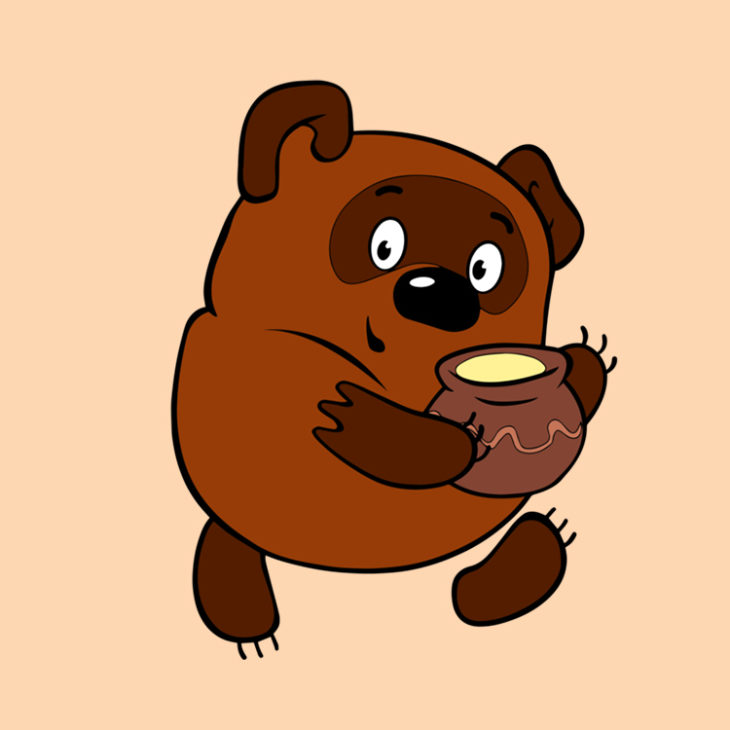 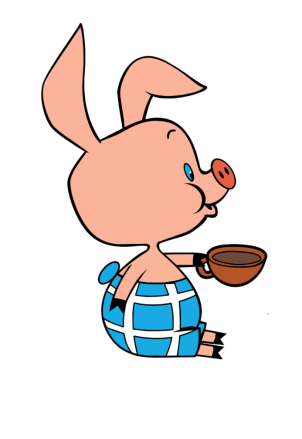 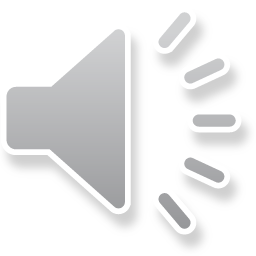 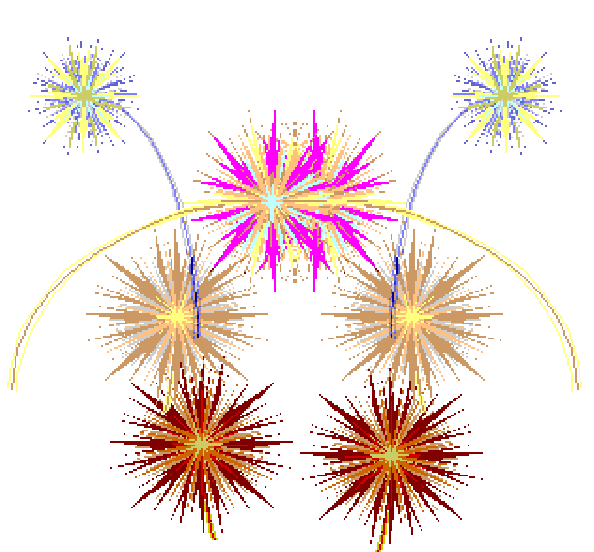 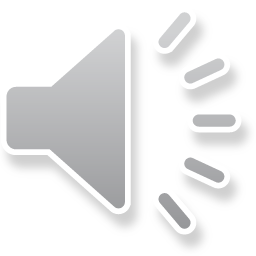